Министерство здравоохранения Республики Беларусь
Витебский государственный медицинский университет
Кафедра общественного здоровья и здравоохранениями с курсом ФПК и ПК 

 
 
                                                                  Зав.кафедрой общественного 
                                                                  здоровья и здравоохранения, 
                                                                        д.м.н., профессор Глушанко В.С.
 
 
Презентация на тему:
 
Способы активного преодоления стрессовых и дистрессовых ситуаций 
 
                                                Выполнила:
                                                                          студентка 4 курса 44 группы
                                                                 лечебного факультета
                                                                          Зинькович Алина Сергеевна


Витебск,
2018 г
План
1.Введение
2.Основная часть
Что же такое стресс?
Причины стресса
Виды стресса
Как преодолеть стресс?
Что такое дистресс?
Почему возникает дистресс?
Одолею дистресс!
3. Заключение
4. Список литературы
Введение
Слово «стресс» прочно вошло в нашу повседневную жизнь, но, как правило, используем мы его только в отрицательном значении. Под ним понимают и состояние депрессии, и кратковременные неприятности, и мало кто задумывается об истинном значении понятия «стресс», его особенностях и механизмах, и уж тем более не связывают его с психикой человека.
Основная часть
Почему возникает дистресс?
Что же такое стресс?
Что такое дистресс?
Причины стресса
Виды стресса
Одолею дистресс!
Как преодолеть стресс?
Что же такое стресс?
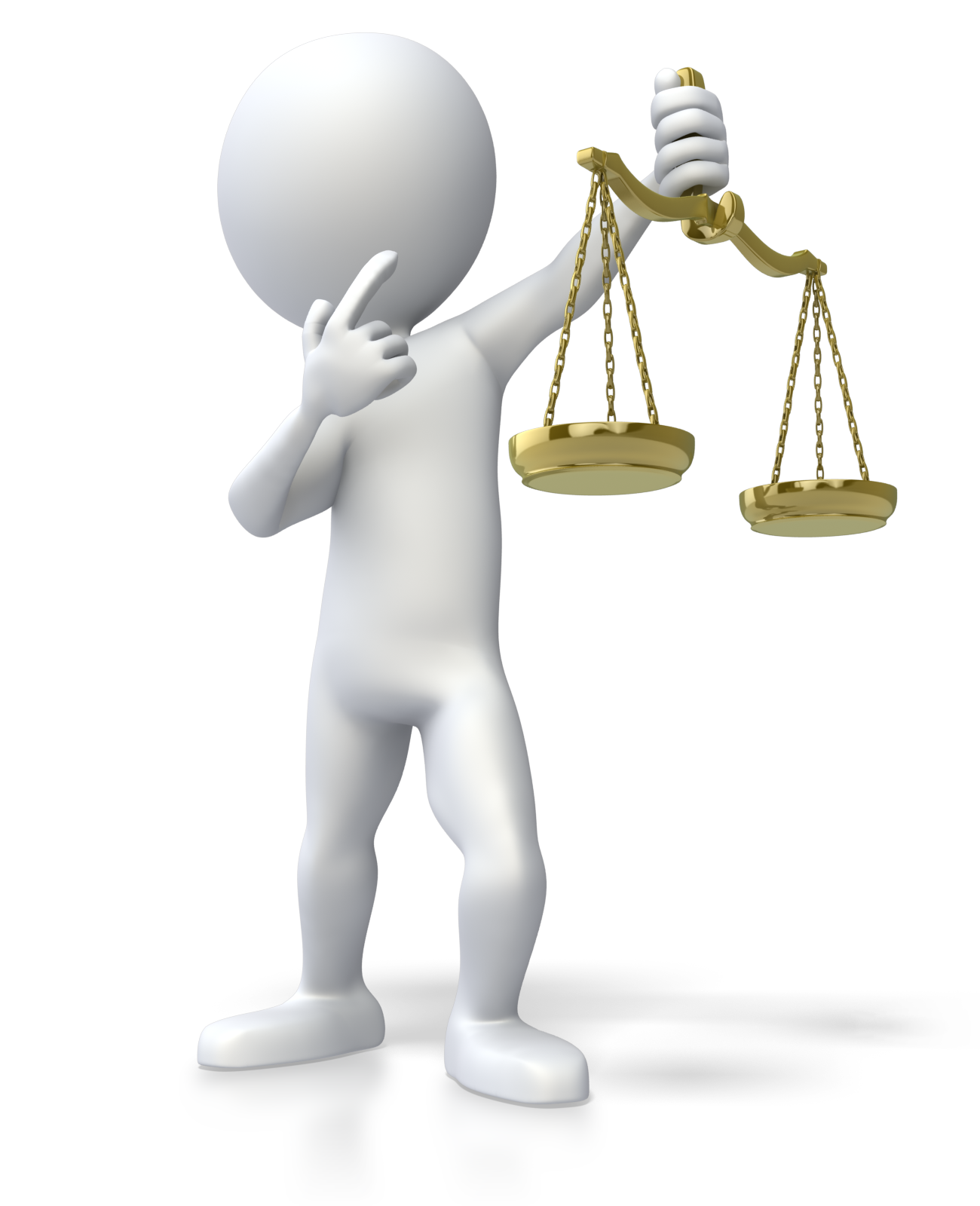 Стресс - это ответная реакция организма в наиболее сложных условиях, как в повседневной жизни, так и при особых экстремальных состояниях, нарушающая эмоциональное спокойствие и равновесие человека.
Вернуться в начало
Какие же причины стресса?
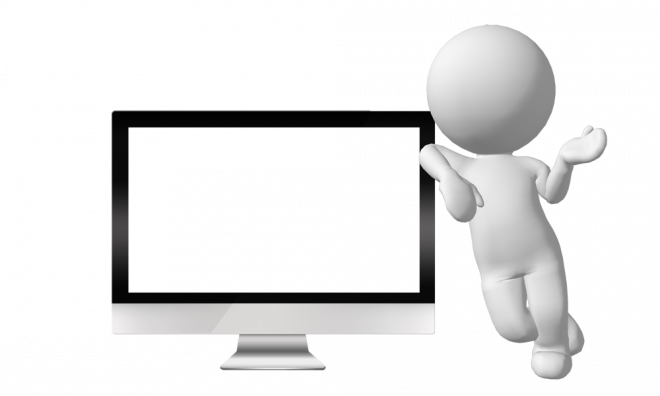 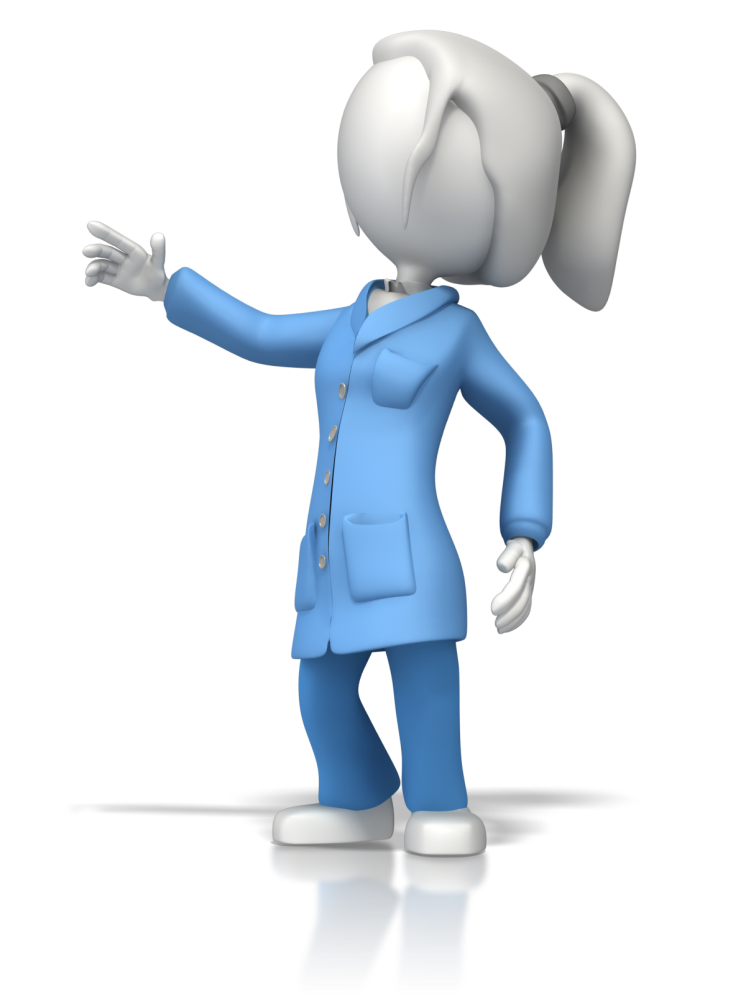 Наиболее распространенные причины
Вернуться в начало
Виды стресса
Внешние причины:
резкие изменения в жизни человека;
тяжелая работа;
затруднения в отношениях с людьми;
материальные проблемы;
высокая занятость;
личная жизнь (семья и дети).
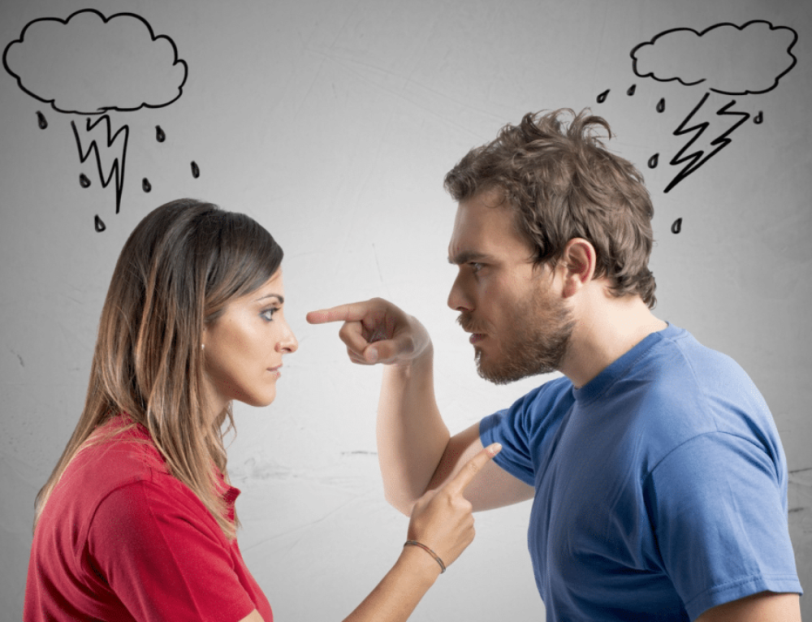 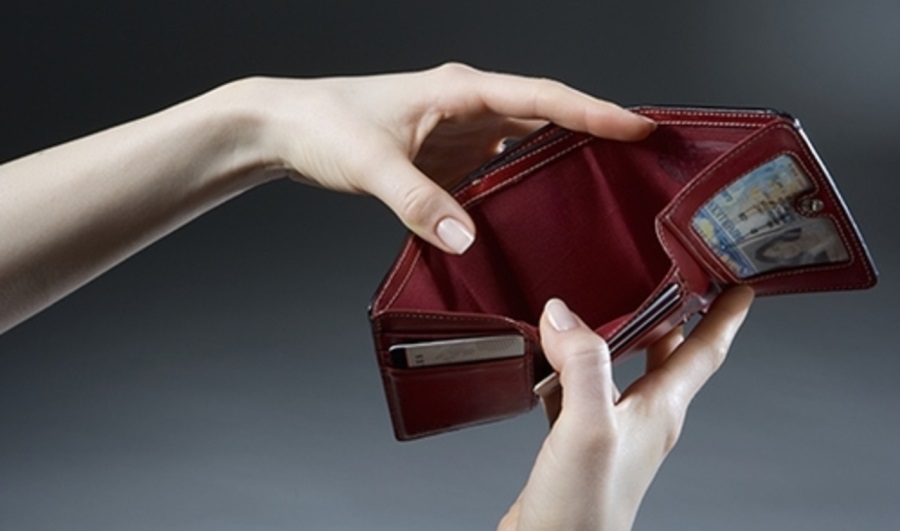 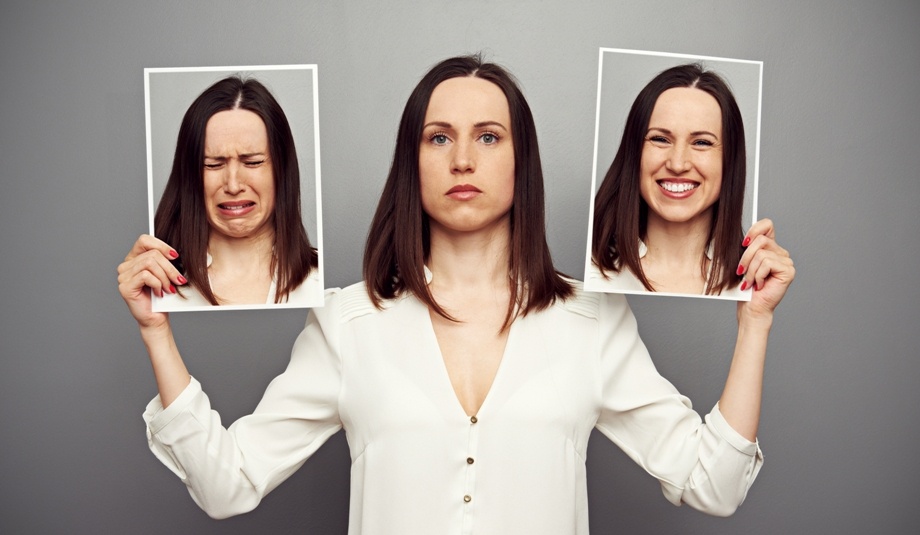 Вернуться в начало
Причины стресса
Внутренние причины:
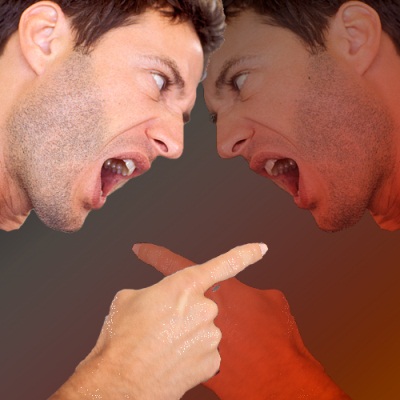 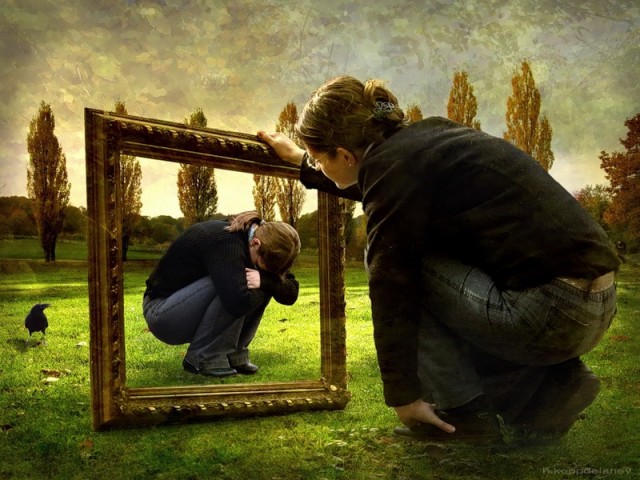 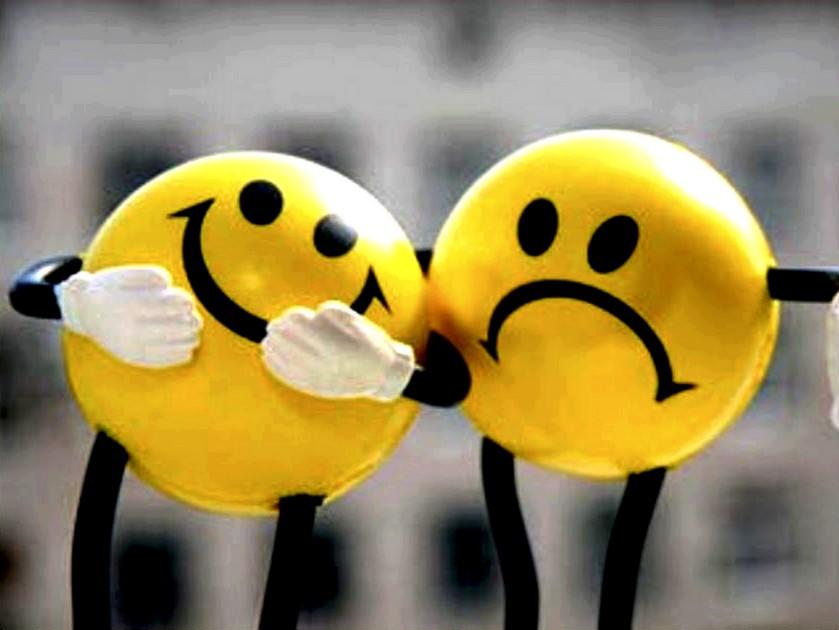 невозможность принять неопределенность;
пессимизм;
негативный диалог с самим собой;
нереалистичные ожидания;
отсутствие усердия и настойчивости;
перфекционизм.
Вернуться в начало
Причины стресса
Наиболее распространенные причины стресса:
смерть супруга;
развод с супругом;
расставание с партнером;
тюремное заключение;
болезнь либо смерть
           близкого человека;
болезнь или травма;
увольнение с работы;
заключение брака;
уход на пенсию.
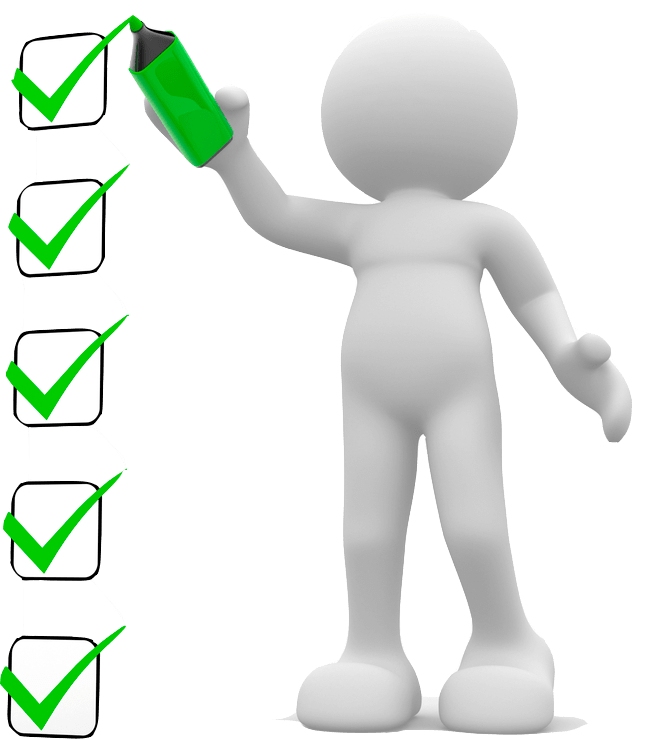 Вернуться в начало
Причины стресса
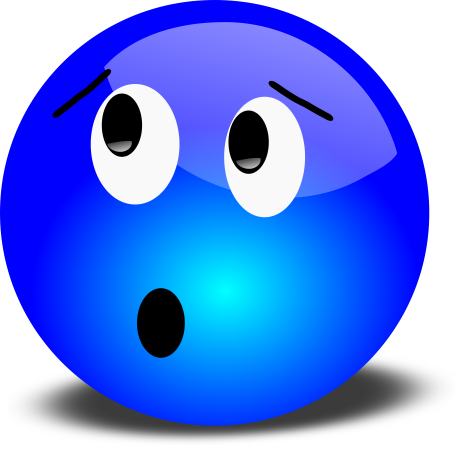 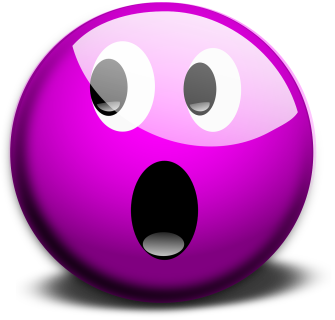 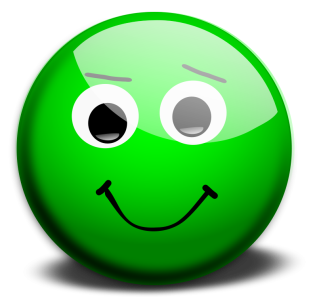 Вернуться в начало
Как преодолеть стресс?
Физиологический (или физический) стресс, в первую очередь, связан с болью при повреждении кожных и других структур организма или вызван неблагоприятным воздействием факторов внешней среды (холод, жара) и лишениями (жажда, голод). Физиологический стресс является самым простым и древним по своей природе.
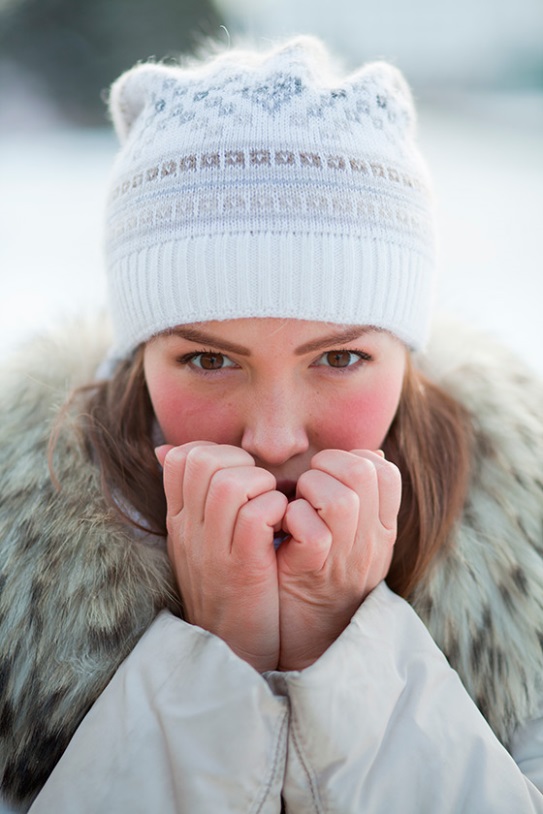 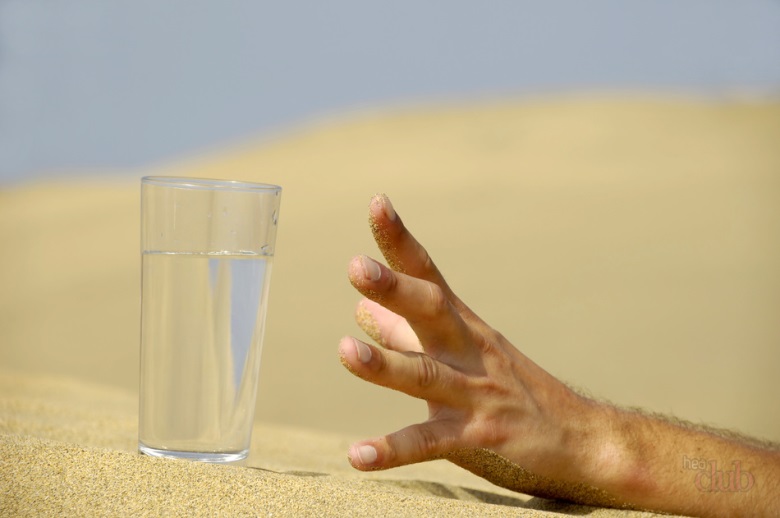 Вернуться в начало
Виды стресса
Психологический стресс – это сложный психический процесс, возникающий у человека и ведущий к обострению или сужению восприятия окружающего, внимания, памяти, мышления.
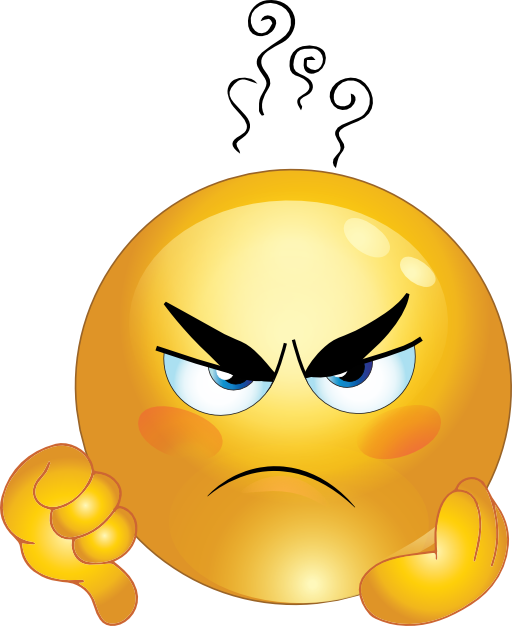 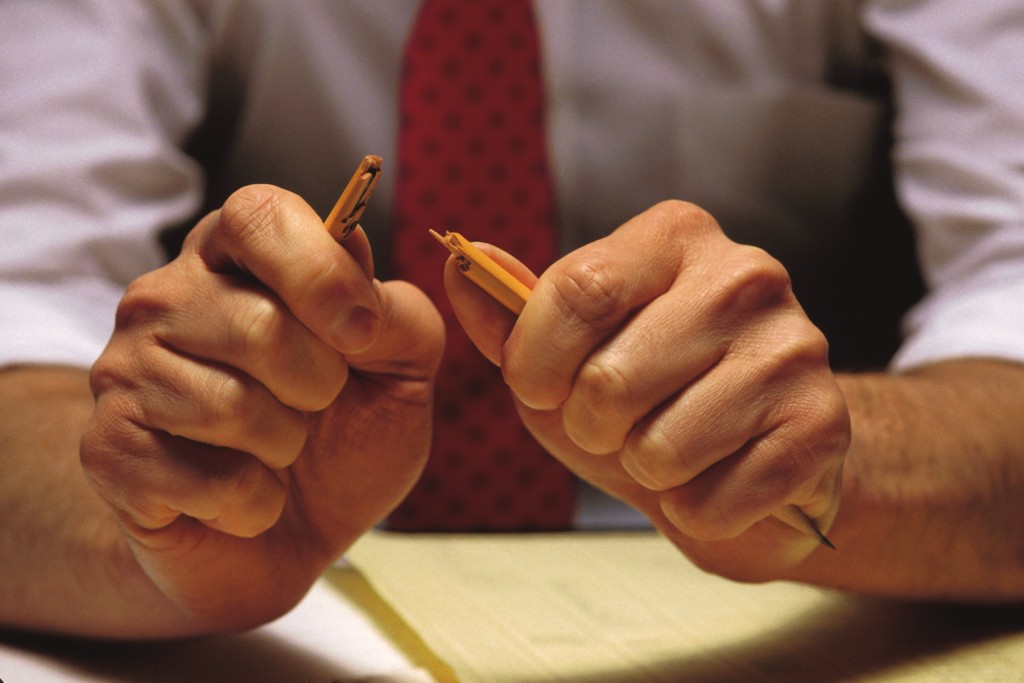 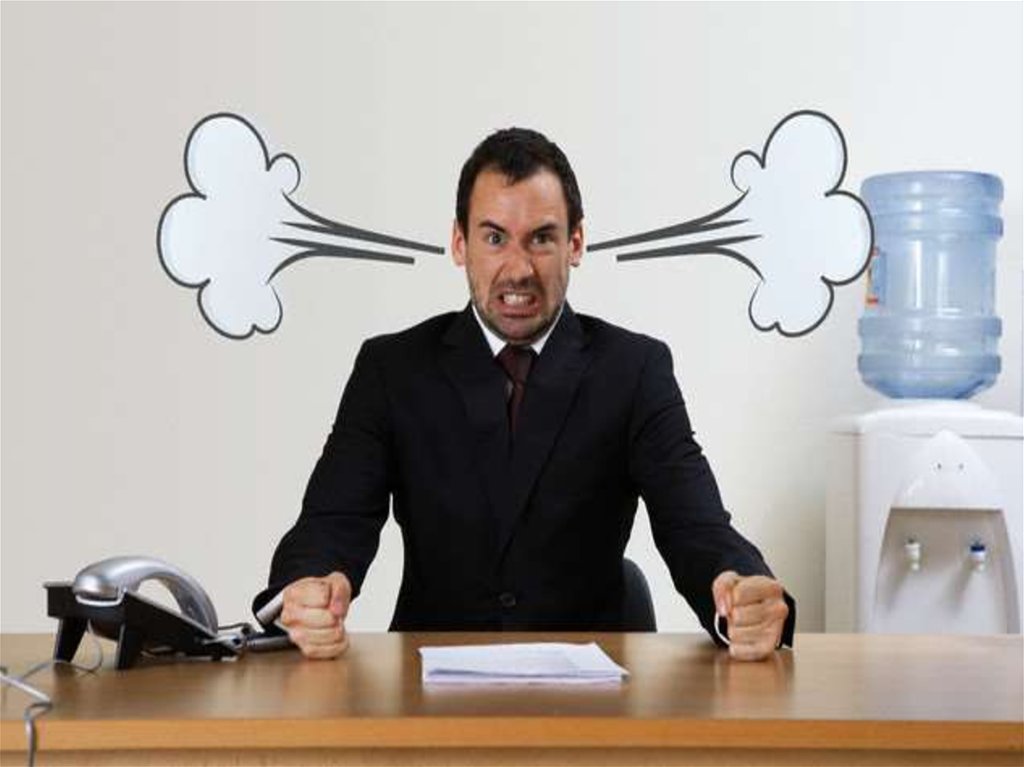 Вернуться в начало
Виды стресса
Полезный стресс – это эустресс. Он необходим для полноценной жизни каждому человеку.  Эустресс делает организм готовым к оптимальному режиму работы, т.е. рассматривается как положительная сила.
 Наиболее яркие примеры эустресса – состояние спортсмена перед стартом или исполнителя перед выходом на сцену.
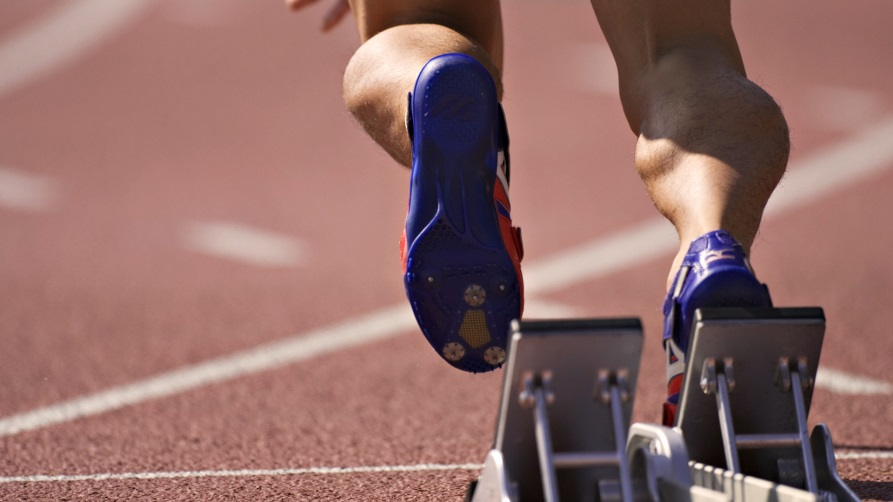 Вернуться в начало
Виды стресса
Вредные стрессы или дистрессы появляются тогда, когда организм больше не в силах бороться с внешними раздражителями. Он оказывает вредное влияние на здоровье человека.
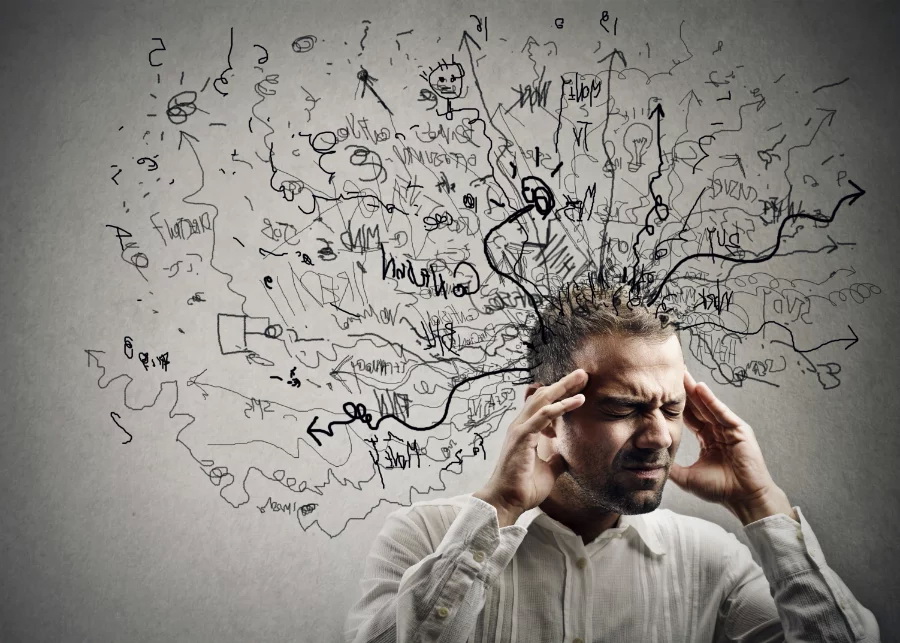 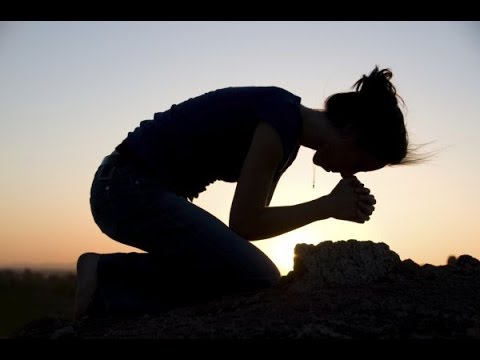 Почему возникает дистресс?
Вернуться в начало
Почему возникает дистресс?
длительная невозможность удовлетворить физиологические потребности (отсутствие воды, воздуха, еды, тепла);
не подходящие, не привычные условия жизни (изменение концентрации кислорода в воздухе);
повреждения организма, болезни, травмы, долгая боль;
длительные негативные эмоции (переживания страха, гнева, ярости).
Одолею дистресс!
Вернуться в начало
Как преодолеть стресс?
10 методов преодоления стресса
9
4
1
5
6
7
2
10
3
8
Одолею дистресс!
Вернуться в начало
1 метод 
преодоления стресса
1
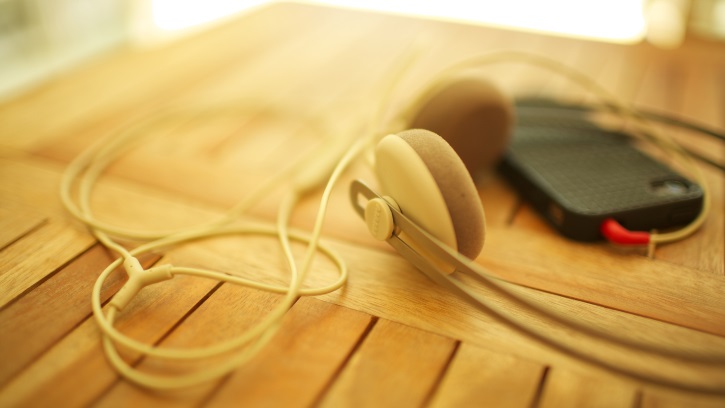 Послушайте музыку! Наиболее благоприятным считается прослушивание классической музыки, звуков природы или спокойных мелодий для расслабления.
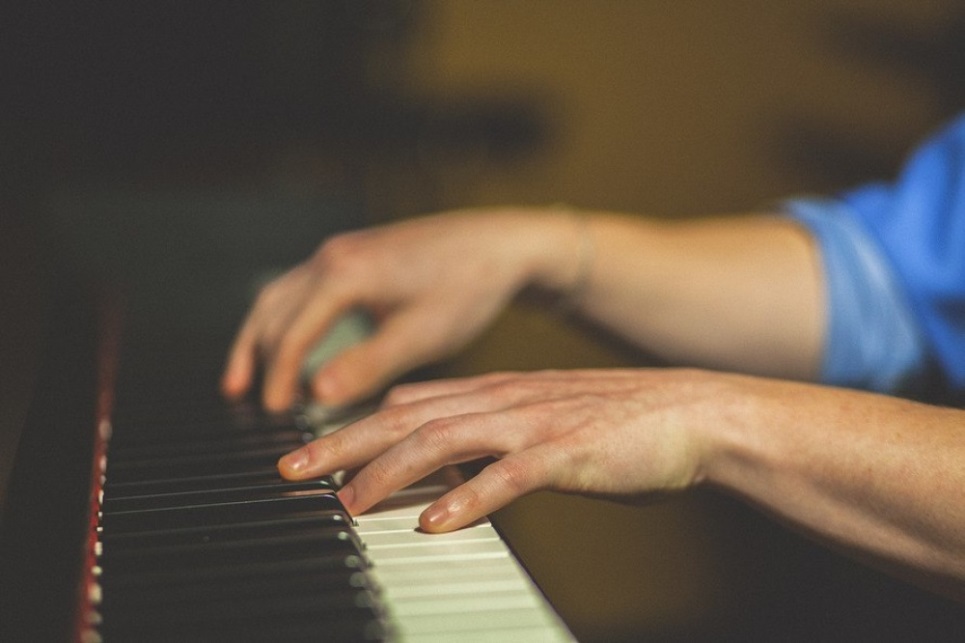 Вернуться в начало
10 методов преодоления стресса
2 метод преодоления стресса
2
Покричите или выговоритесь!  Если у вас есть возможность уединиться, обязательно сделайте это и покричите. Неважно, что именно вы будете кричать, слова или просто звуки, главное чтоб вы представляли себе, как с вашим криком из вас уходят все ваши негативные переживания!
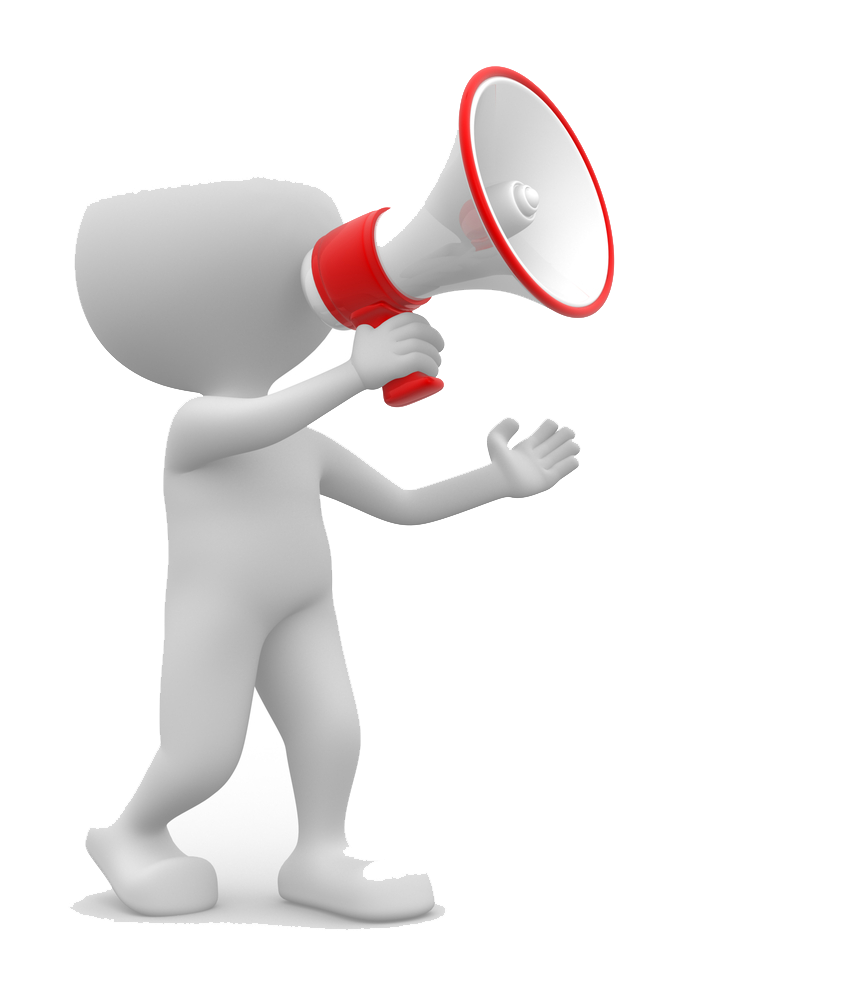 Вернуться в начало
10 методов преодоления стресса
3 метод преодоления стресса
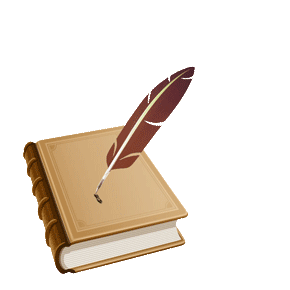 3
Напишите письмо! 
Опишите всю ситуацию, напишите вашему обидчику всё, что вы думаете. Не стесняйтесь и не сдерживайте себя, пишите так как пишется, не надо проверять ошибки и грамотно строить фразы, ведь кроме вас всё равно это письмо никто не увидит.
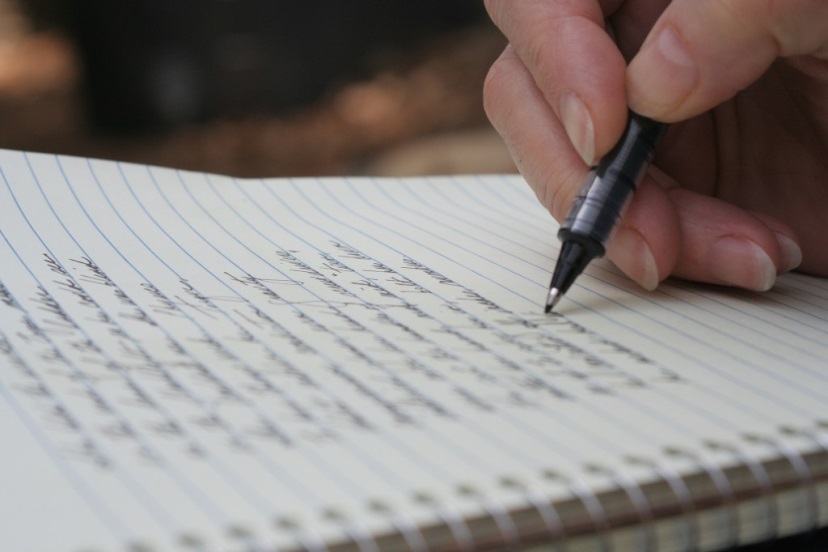 10 методов преодоления стресса
Вернуться в начало
4
4 метод преодоления стресса
Нарисуйте ваш стресс!
Рисовать можно чем угодно и на чём угодно. Рисуйте то, что приходит вам на ум, то ли фигуры, то ли картинки, линии, штрихи, не имеет значения. Если хотите, можете нарисовать вашего обидчика, причём так, как бы вам понравилось.
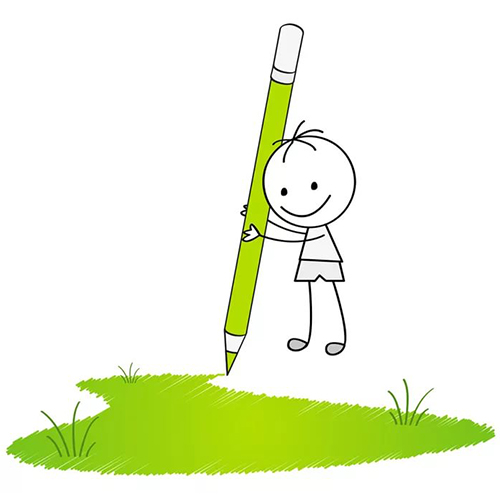 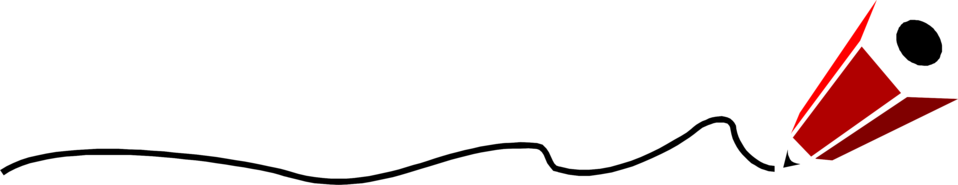 10 методов преодоления стресса
Вернуться в начало
5 метод преодоления стресса
Посмейтесь!
 Если у вас есть любимая комедия или смешная история, которую вы можете просмотреть, то обязательно сделайте это. Ищите всё то, что могло бы вас рассмешить и смейтесь, много-много смейтесь.
5
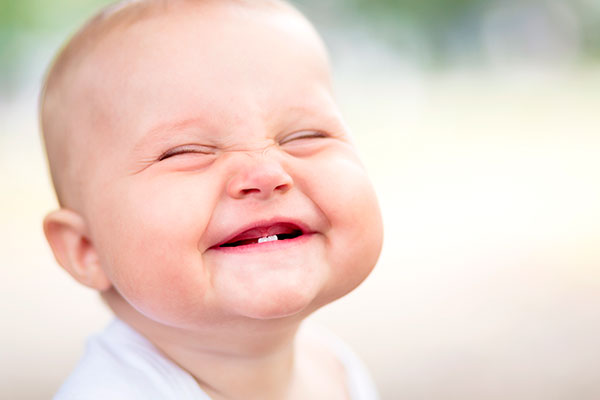 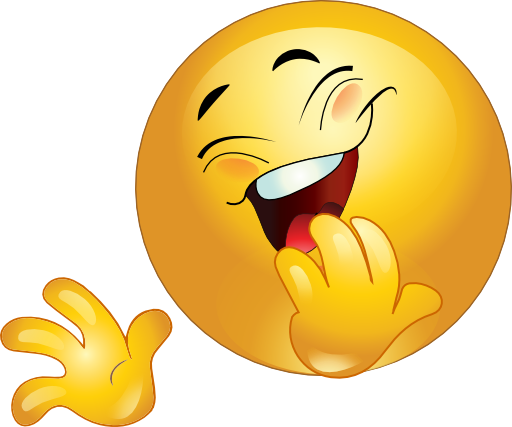 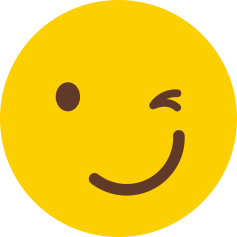 10 методов преодоления стресса
Вернуться в начало
6 метод преодоления стресса
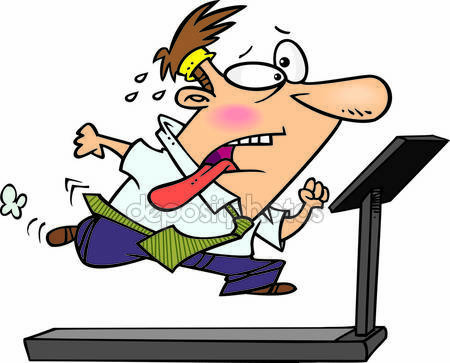 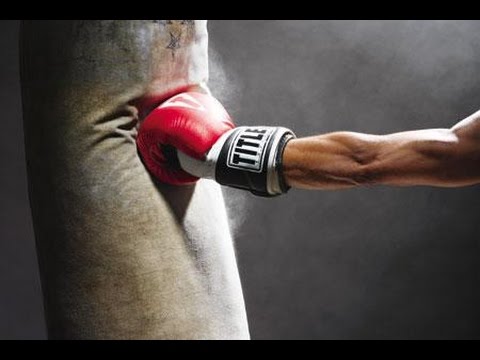 Нагрузите себя физически! 
Пойдите в спортзал, выберите там для себя возможную нагрузку: можно побить боксёрскую грушу, вкладывая в каждый удар свои переживания; можно бежать по беговой дорожке или крутить педали на велосипедной; можно выбрать любой тренажёр, который вам нравится.
6
10 методов преодоления стресса
Вернуться в начало
7 метод преодоления стресса
7
Потанцуйте! 
Для тех, кто не очень любит занятия в спортзалах или фитнесс-клубах, это один из возможных выходов. Даже если вы считаете, что не умеете танцевать, включите музыку и двигайтесь под неё.
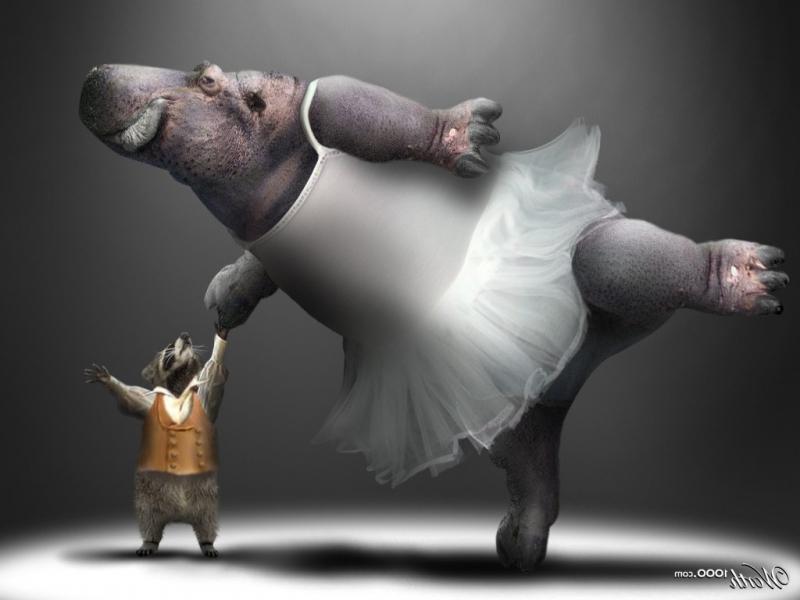 10 методов преодоления стресса
Вернуться в начало
8 метод преодоления стресса
Дышите глубоко! 
Считается, что глубокое дыхание помогает успокоиться и расслабиться в любой ситуации. Наверное вы часто слышали, как говорят о трёх глубоких вдохах, перед тем как прореагировать на какую-то стрессовую ситуацию.
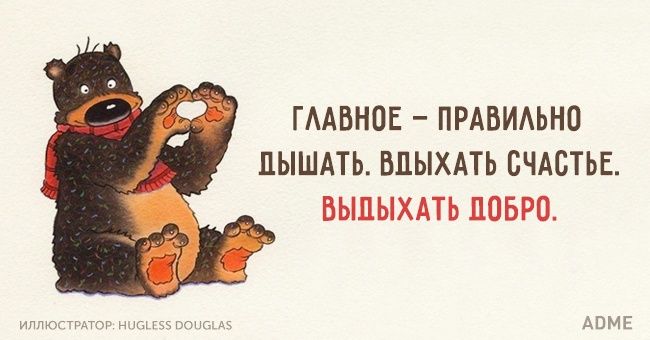 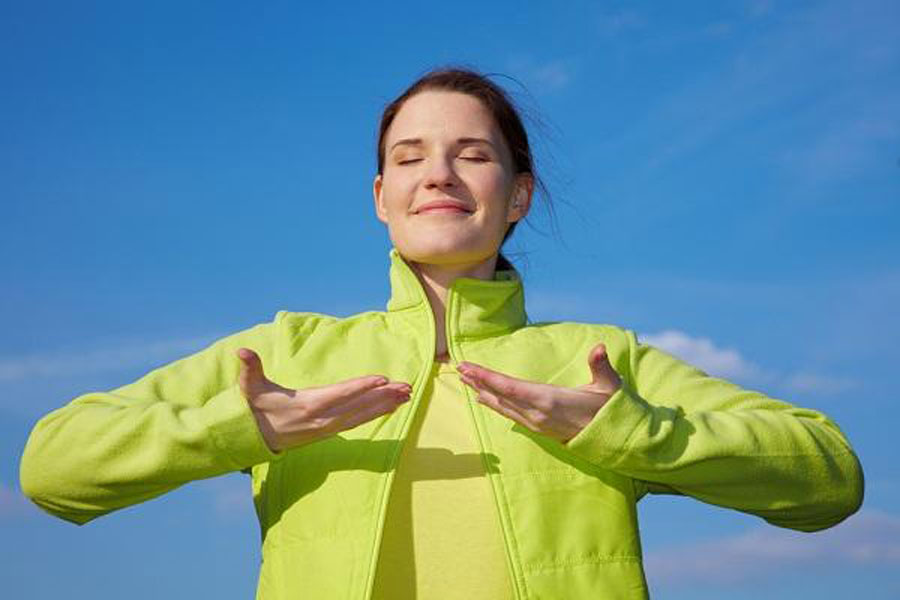 8
10 методов преодоления стресса
Вернуться в начало
9 метод преодоления стресса
9
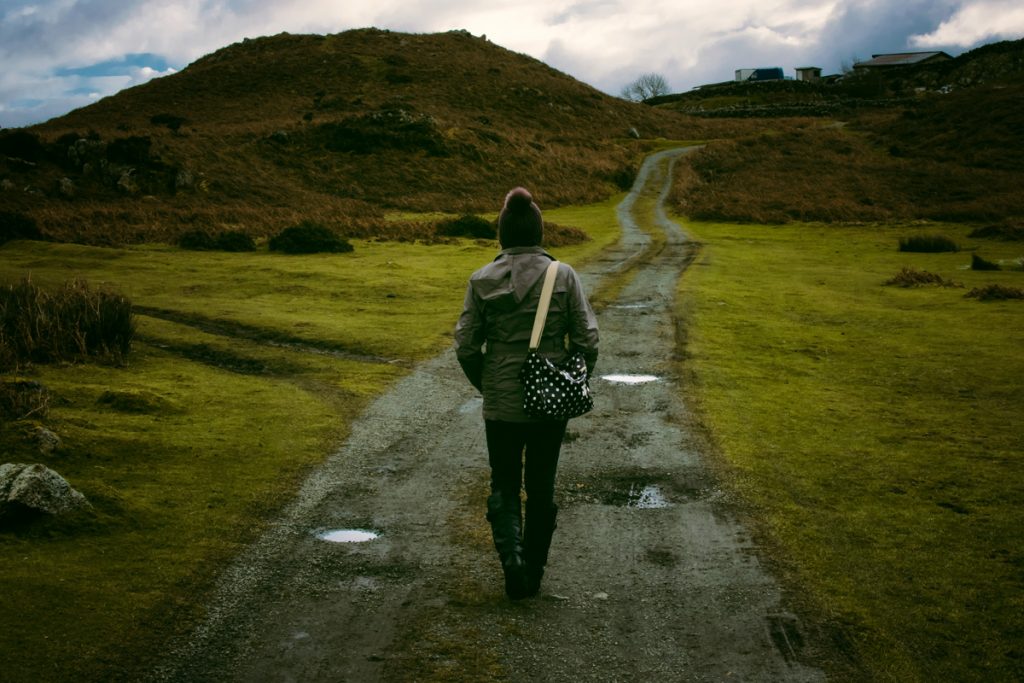 Прогуляйтесь! 
Прогуляйтесь по площади или в парке, или ещё где-то, где можно пройтись не спеша, постарайтесь откинуть все мысли и эмоции и просто осмотритесь вокруг.
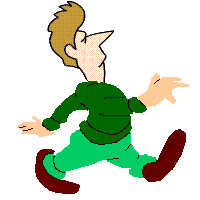 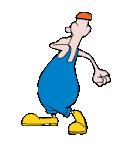 10 методов преодоления стресса
Вернуться в начало
10 метод преодоления стресса
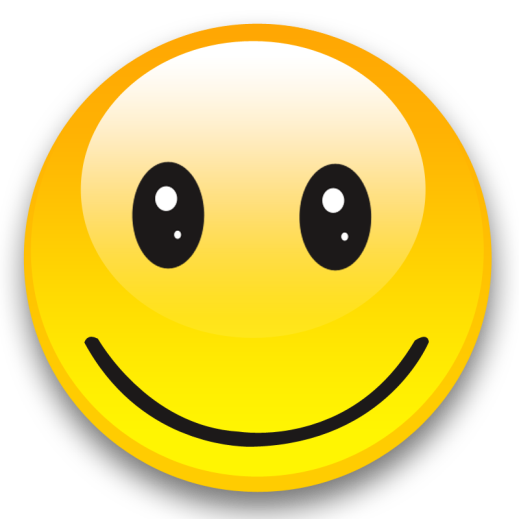 Примите душ или ванную! 
Примите тёплый расслабляющий душ, постойте под струящейся водой, представьте, как она смывает ваше напряжение, как наполняет вас силой, энергией, радостью.
10
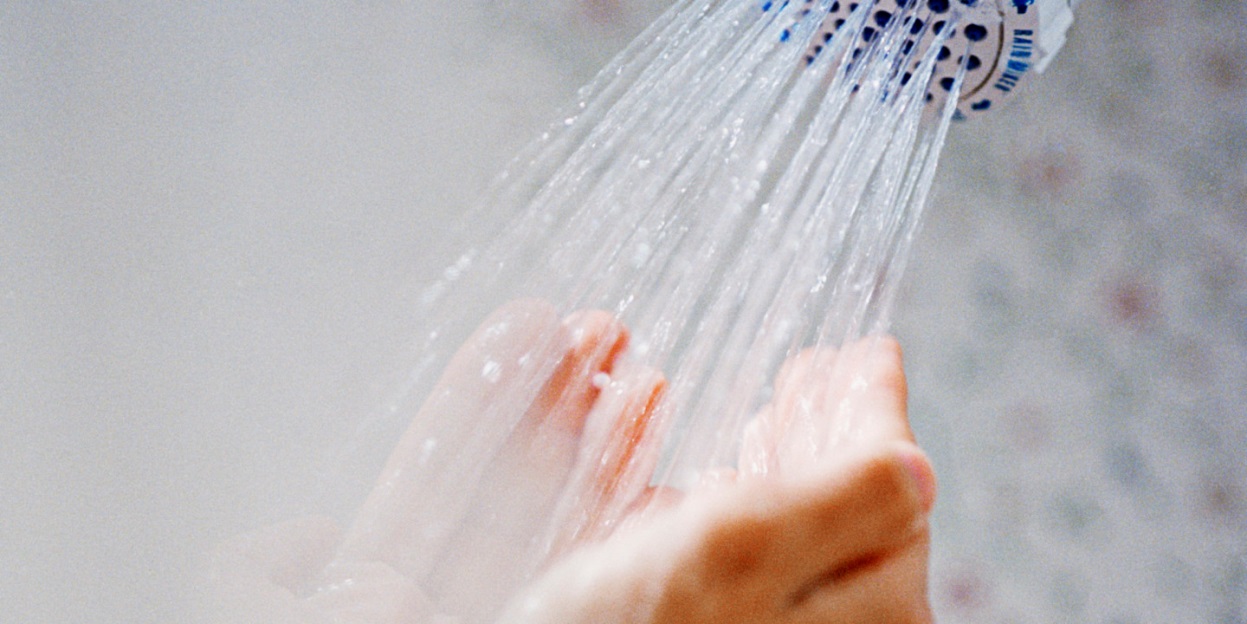 10 методов преодоления стресса
Вернуться в начало
Одолею дистресс!
Вернуться в начало
Умеренная физическая активность
В случае с дистрессом чрезмерные физические нагрузки могут только усилить истощение организма.
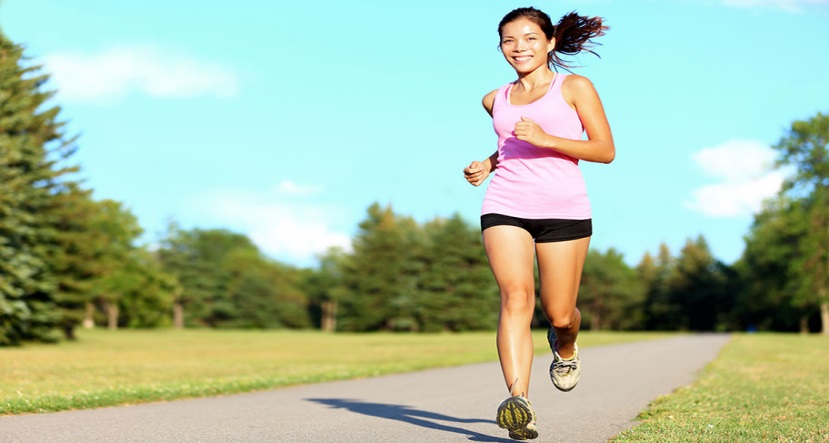 Лучше использовать умеренные и систематические занятия, с обязательными периодами расслабления. Такая физическая активность поможет преодолеть затянувшееся стрессовое состояние.
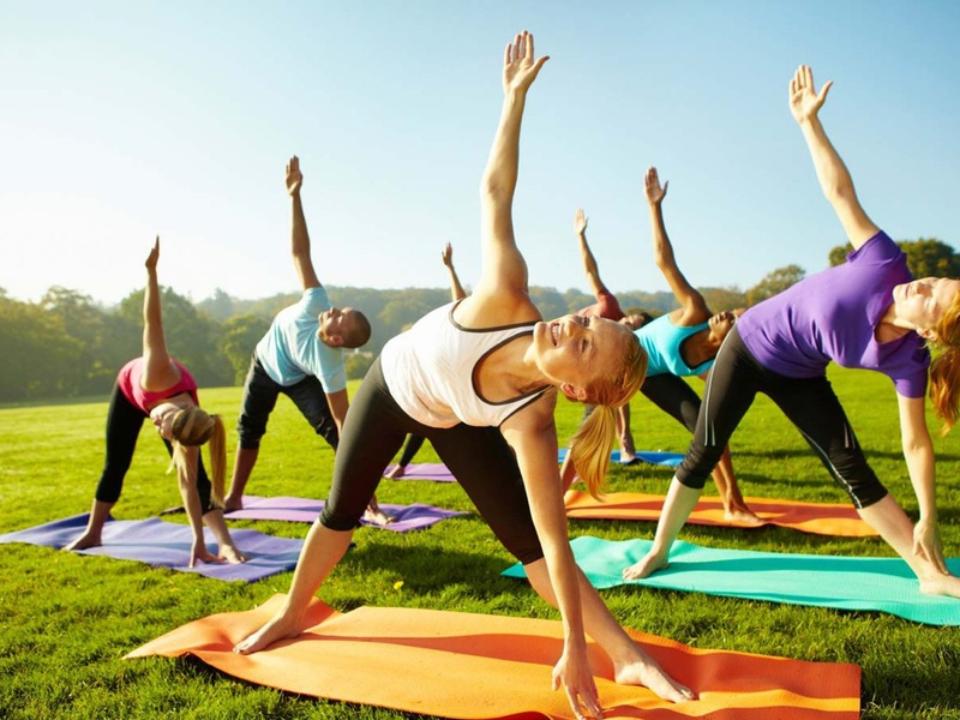 Вернуться в начало
Одолею дистресс!
Грамотное расслабление
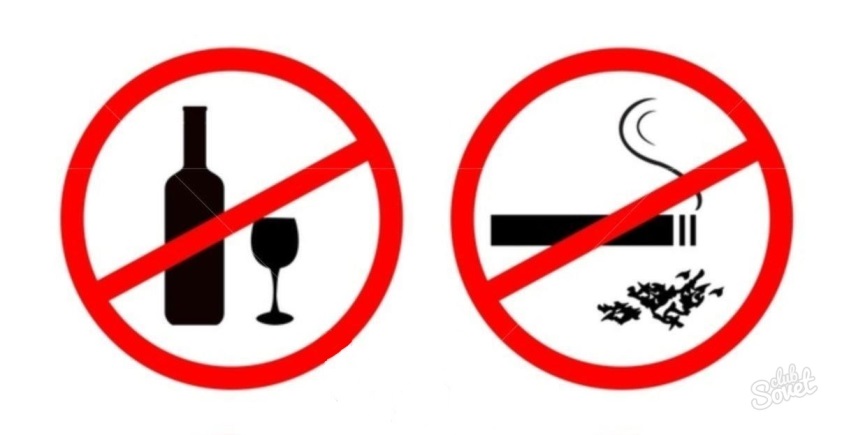 Как максимум специальные практики (медитации, йога), массаж, как минимум периодические паузы не меньше 3-х минут в количестве не меньше 5 в день
При этом помните, что алкоголь, курение и наркотические средства нельзя считать полноценными способами снятия стресса, поскольку они не решают проблему, а только отодвигают ее или усугубляют еще больше.
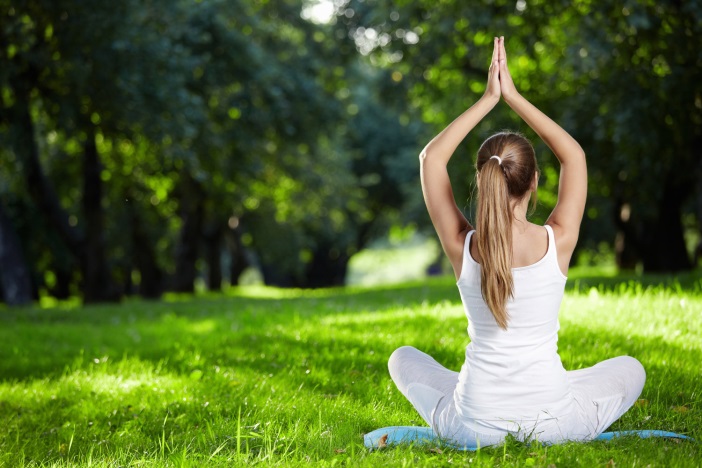 Вернуться в начало
Одолею дистресс!
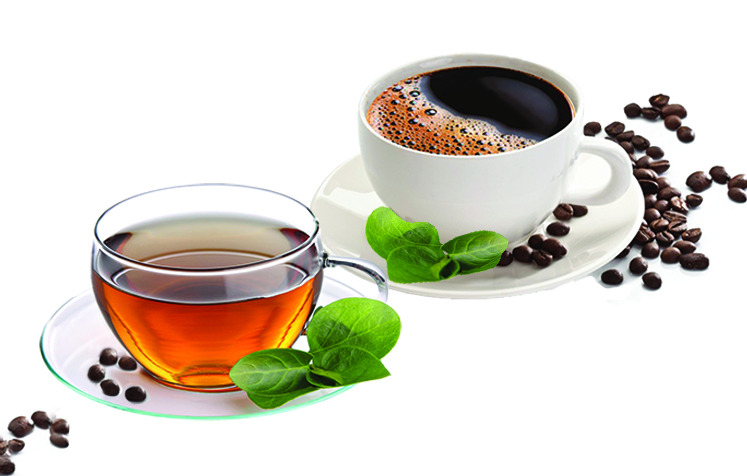 Коррекция рациона
Сократите до минимума такие пищевые активаторы нервной системы, как острые приправы, кофе, крепкий чай. Они еще больше усугубят истощение. Отдавайте предпочтение здоровой пище и дробному питанию.
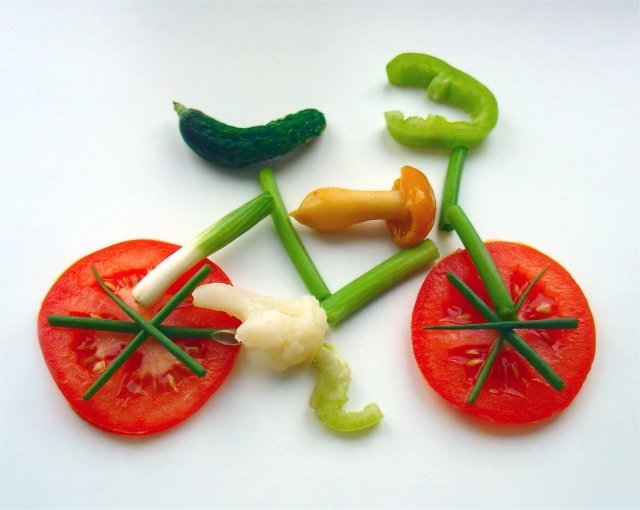 Вернуться в начало
Одолею дистресс!
Реальное восприятие мира
Всегда помните правило зебры: за черной полосой обязательно идет белая. Не нагнетайте ситуацию.
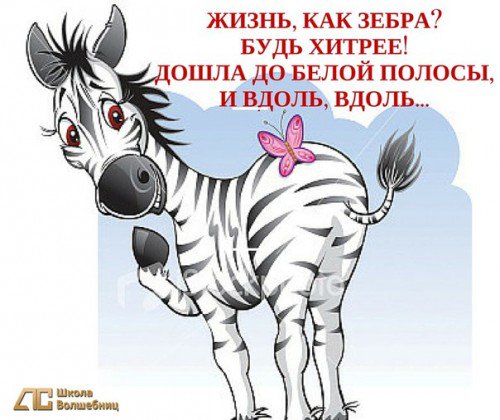 Возможно, спустя некоторое время, когда проблема разрешится, окажется, что именно она и была наилучшим способом изменить вашу жизнь к лучшему.
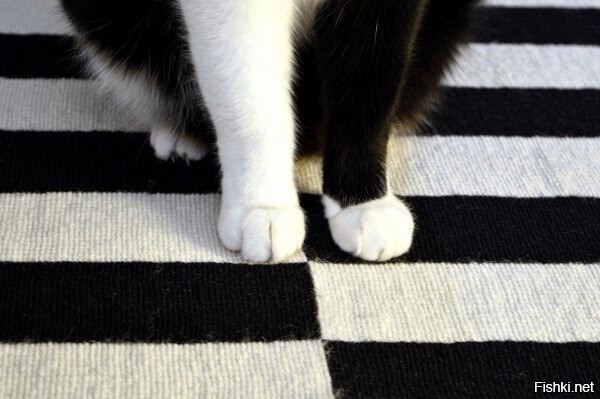 Вернуться в начало
Одолею дистресс!
Смена приоритетов
Переведите вектор вашего внимания от проблемы к более важным вещам. Уделите внимание своим близким, побалуйте себя.
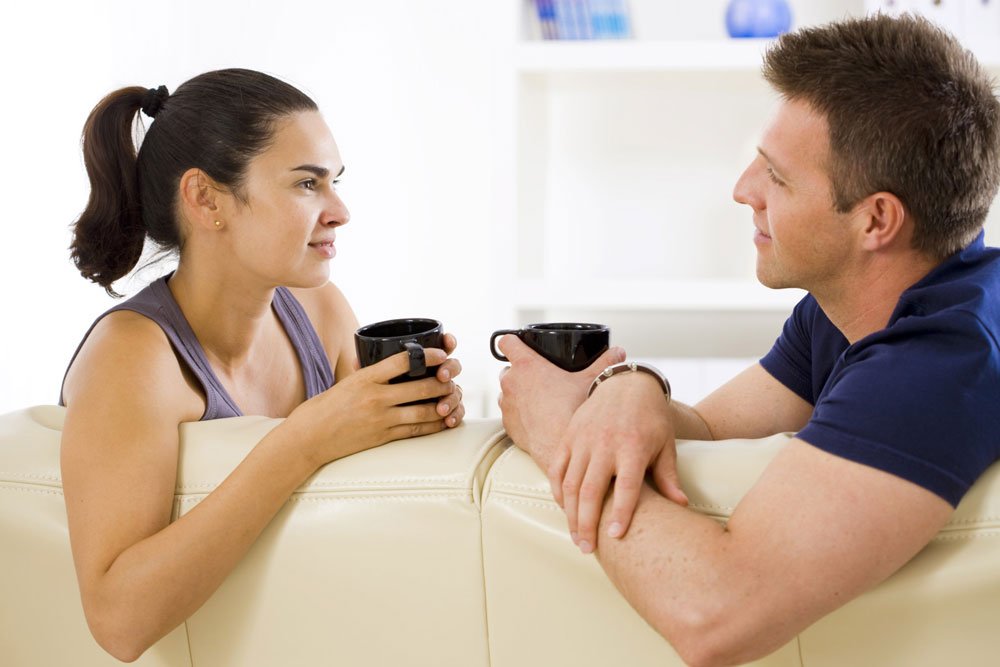 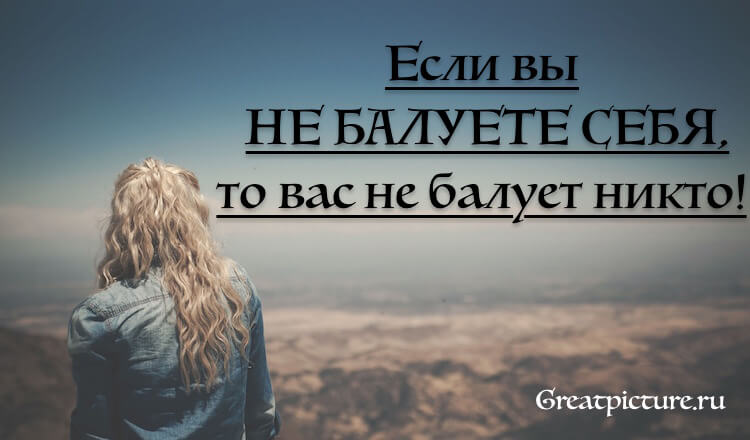 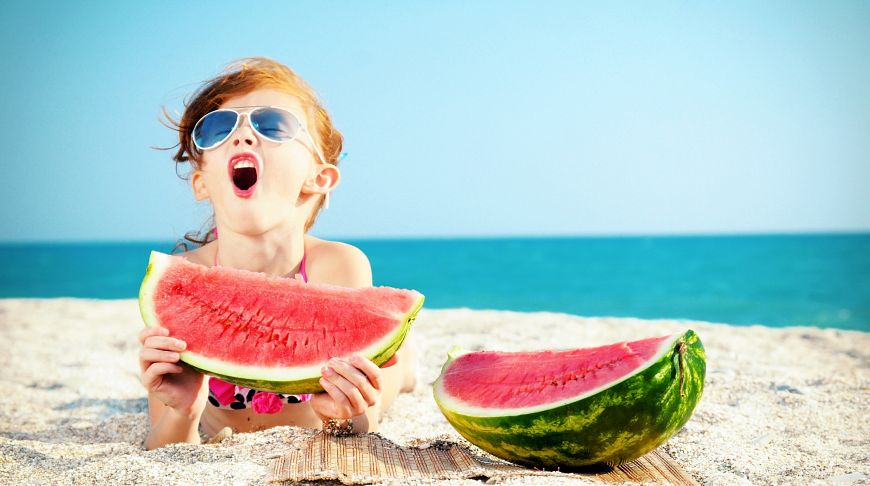 Вернуться в начало
Одолею дистресс!
Не бойтесь иногда плыть по течению, пуская ситуацию на самотек. Иногда именно такой подход является лучшим выходом из ситуации. Во-первых, невозможно постоянно контролировать все, всех и сразу. Во-вторых, чрезмерный контроль также может создавать немало проблем.
Ослабление контроля
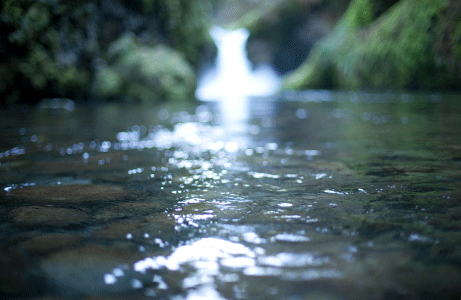 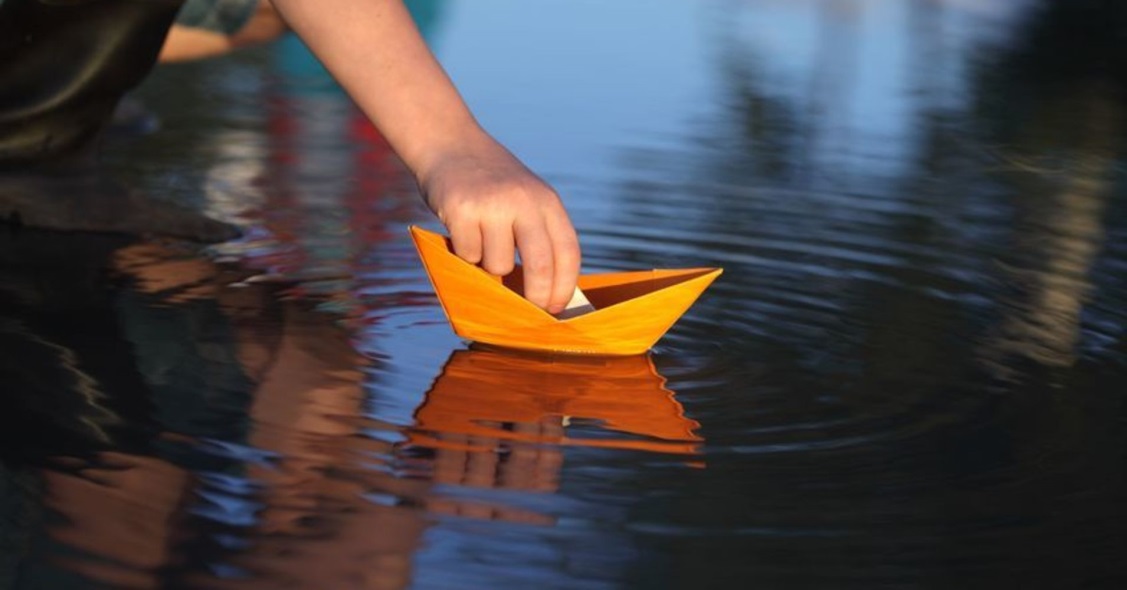 Вернуться в начало
Одолею дистресс!
Умение делиться своими проблемами
Не зацикливайтесь на том, что ваши проблемы являются только вашими и никого больше не интересуют. Не бойтесь обсуждать свои неурядицы с близкими вам людьми. Даже если они не помогут вам найти оптимальное решение возникшей проблемы, вы сами можете проговорить его во время общения.
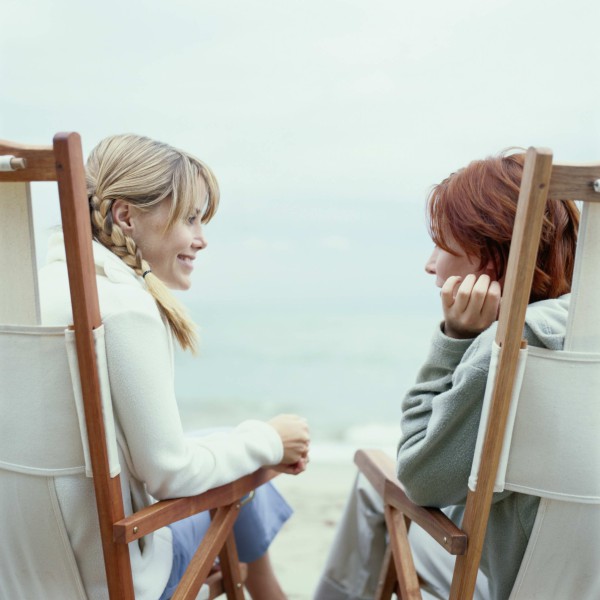 Вернуться в начало
Одолею дистресс!
Оптимистический настрой
Не слушайте людей, которые вам внушают, что все вокруг тяжело и ужасно, что все вокруг сплошной стресс. Оптимистический настрой, умение видеть в ситуации хорошее - наше все. Это полезно и для здоровья, и для отношений.
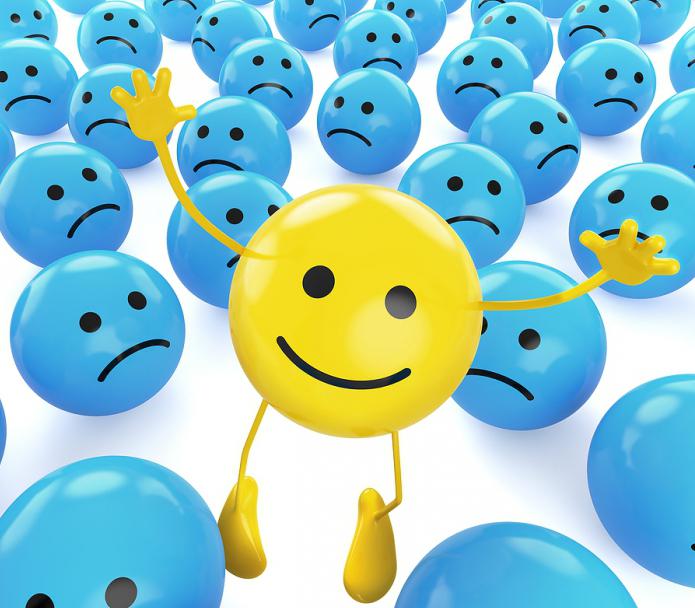 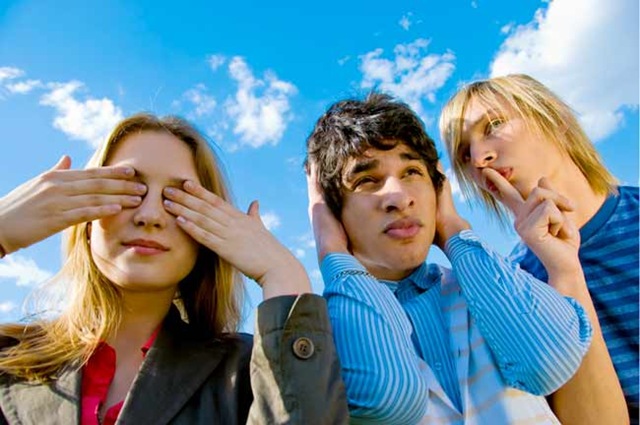 Вернуться в начало
Одолею дистресс!
Учите себя действовать
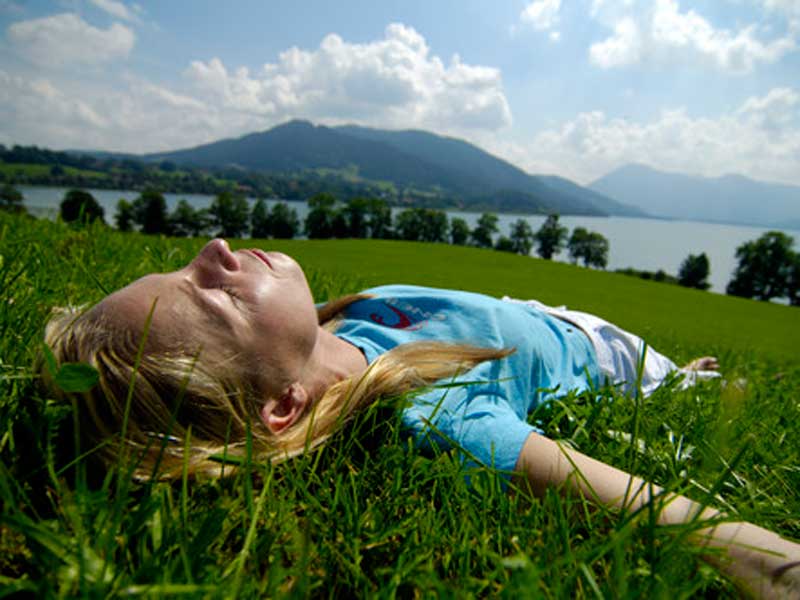 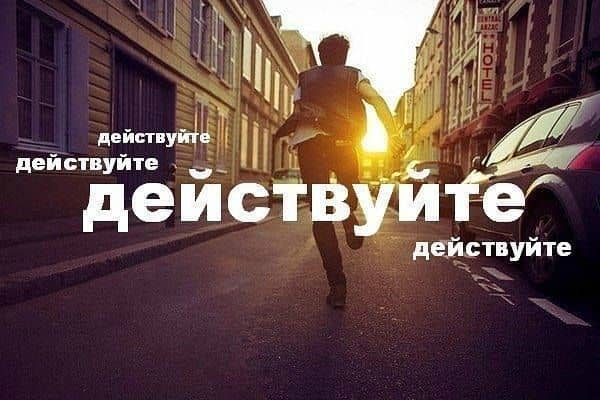 Отучайте себя переживать, учите себя действовать. Учитесь любую ситуацию встречать спокойно, не как проблему, а как задачу. Что можно поправить или предупредить - сделайте, в отношении всего остального - расслабьтесь и примите.
Вернуться в начало
Заключение
Одолею дистресс!
Заключение
Любая эмоциональная встряска -стресс, а при длительном воздействии стресса на человека возникает дистресс. Надо стараться не допустить перехода стресса в дистресс и активно бороться с ним. Способов побороть стресс много. Важно выбрать свой.  Сам же по себе стресс — это вполне нормальная реакция.
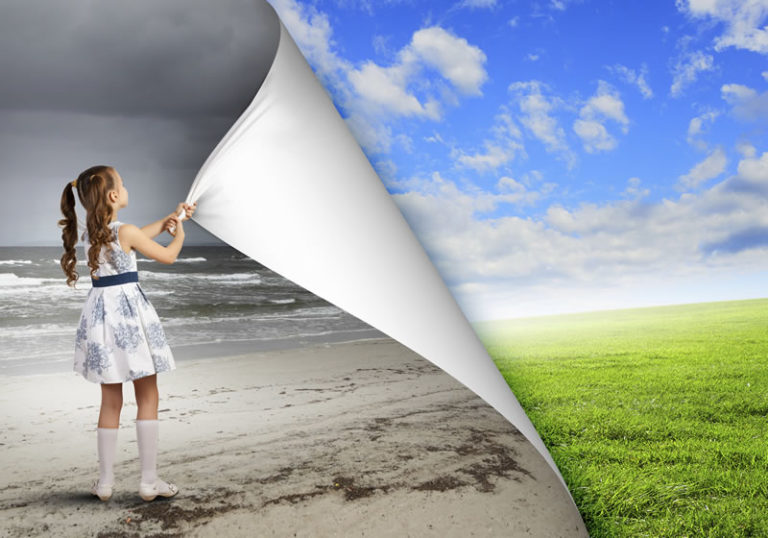 STOP СТРЕСС!
Список литературы
Психологос. Энциклопедия практической психологии [электронный ресурс]/ Психологос. – Режим доступа: https://www.psychologos.ru. – Дата доступа: 12.04.2018.
Тугушев Р.Х., Гарбер Е.И. Общая психология: Учебник/ Тугушев Р.X. и Гарбер Е.И. — М.: Изд-во Эксмо, 2006. — 560 с.
Учимся побеждать стресс [электронный ресурс]/ STRESSAMNET.- Режим доступа: https://stressamnet.ru. – Дата доступа: 11.04.2018.